Y1: Unit 1: My Family History: What was life like when our grandparents were children?
Unit 2: Roman Britain
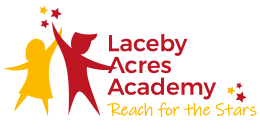 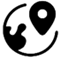 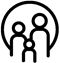 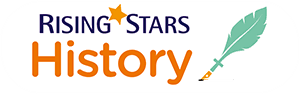 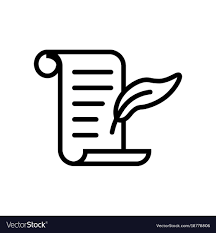 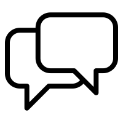 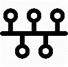 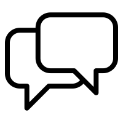 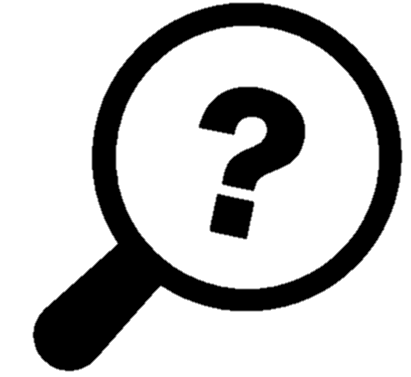 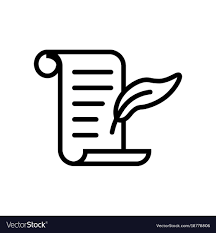 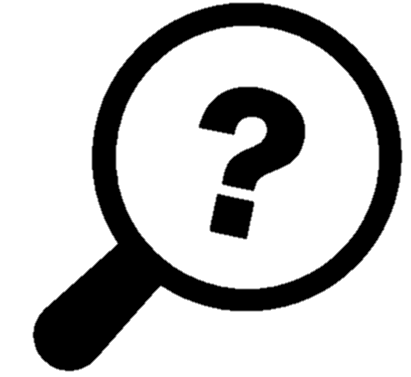 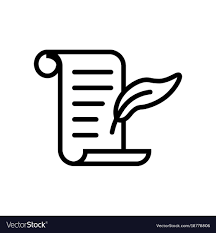 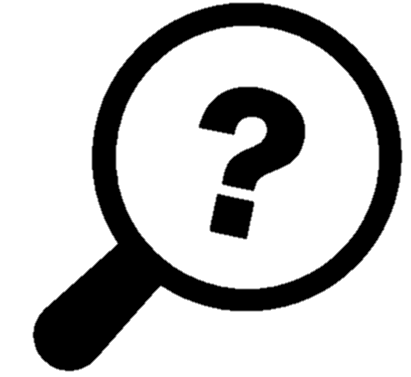 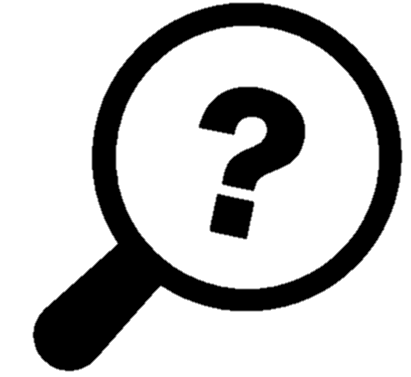 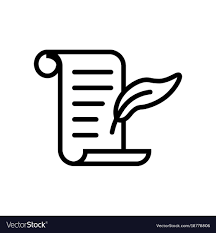 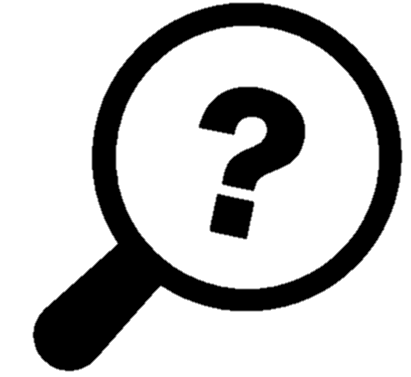 What was life like when our grandparents were children?